Μαθημα: ΑιμοδοσίαΓ’ εξαμηνο
Σ.Α.Ε.Κ. ΣίνδουΒοηθός Νοσηλευτή Γενικής Νοσηλείας
Ερυθροκυτταρικά αντιγόναΣύστημα ΑΒΟ
Ο Landsteiner ανακάλυψε ότι με την παρουσία ή την απουσία δύο μονάχα αντιγόνων, των Α και των Β, ήταν δυνατόν να αποτυπωθεί η ύπαρξη 4 ομάδων αίματος
Στον ορό κάθε ανθρώπου περιέχεται κάποιο αντίσωμα που ενεργεί εναντίον των αντιγόνων τα οποία απουσιάζουν από τα ερυθρά αιμοσφαίρια του συγκεκριμένου ατόμου (δηλαδή αν είναι ομάδας Α περιέχει αντισώματα αντι-Β)
Τι είναι τα ερυθροκυτταρικά αντιγόνα
Η κυτταρική μεμβράνη των ερυθρών αιμοσφαιρίων σχηματίζεται από μια διπλοστιβάδα λιπιδίων και από πρωτεΐνες. (διαμεμβρανικές και μη). Στις διαμεμβρανικές πρωτεΐνες ένα τμήμα τους εξέχει της κυτταρικής μεμβράνης . Το τμήμα αυτό που προεξέχει παρέχει στο κύτταρο αντιγονική ικανότητα. Η αλληλουχία των αμινοξέων και των κυττάρων του τμήματος αποτελούν τα ερυθροκυτταρικά αντιγόνα ή συγκολλητινογόνα. Υπάρχουν δύο τύποι ερυθροκυτταρικών αντιγόνων Α και Β.
Σχηματική παράσταση της κυτταρικής μεμβράνης των ερυθρών αιμοσφαιρίων και των αντιγόνων της
Ερυθροκυτταρικά αντιγόνα
Υπάρχει μια πρόδρομη βασική ουσία , η οποία αποτελείται από 4 σάκχαρα που τοποθετούνται με ορισμένη σειρά , το ένα μετά το άλλο. Η πρόδρομη ουσία αποτελείται από σάκχαρα με την εξής αλληλουχία: Ν-ακετυλογαλακτοζαμίνη, D- γαλακτόζη, Ν-ακετυλογαλακτοζαμίνη και D-γαλακτόζη. Αν προστεθούν και άλλα σάκχαρα η αλυσίδα λαμβάνει αντιγονικές ιδιότητες. Μόλις προστεθεί μια L-φουκόζη , η πρόδρομη ουσία μετατρέπεται σε αντιγόνο Η. Παρατηρείται ότι το αντιγόνο Η υπάρχει στο σύνολο των κατηγοριών και αποτελεί απαραίτητη προϋπόθεση για την έκφραση όλων των ομάδων αίματος του συστήματος ΑΒΟ.
Σχηματική παράσταση των αντιγόνων που απαρτίζουν το σύστημα ΑΒΟ
Ομάδες αίματοςΣύστημα ΑΒΟ
Τεχνικές προσδιορισμού των αντιγόνων Α και Β Σκοπός μας είναι να προσδιορίσουμε την ομάδα αίματος στην οποία ανήκει ένας άνθρωπος. Στο εργαστήριο πρέπει να προκαλέσουμε την ένωση του αντιγόνου που υπάρχει στα ερυθρά με ένα αντίσωμα που θα βάλουμε εμείς
Άμεση τεχνική σε πλάκα
Άμεση τεχνική σε σωληνάριο
Άμεση τεχνική σε πλάκα
Όταν προστεθεί το κατάλληλο αντίσωμα , αυτό πλησιάζει το ερυθροκύτταρο και συνδέεται με δυνάμεις συνοχής με το ομόλογο αντιγόνο φτιάχνοντας ένα ζευγάρι. Το ζευγάρι αυτό θα ενωθεί με το άλλο ζευγάρι μέχρι να κολλήσουν όλα μεταξύ τους. Αυτό το φαινόμενο ονομάζεται συγκόλληση και  γίνεται αντιληπτή με των σχηματισμό κροκίδων
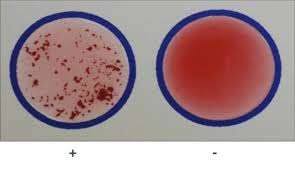 Άμεση τεχνική σε πλάκα
Δείγμα : ολικό αίμα με αντιπηκτικό ή συμπυκνωμένα ερυθρά. Το αίμα πρέπει να έχει ληφθεί το τελευταίο 24ωρο, να μην είναι αιμολυμένο και να μην έχει μικροθρόμβους.
Αντιδραστήρια: ειδικοί οροί με αντισώματα , ονομάζονται αντιοροί βρίσκονται σε σταγονομετρικά φιαλίδια , έχουν ημερομηνία λήξης και συντηρούνται στο ψυγείο. Πριν την χρήση τους, παραμένουν για 20 λεπτά εκτός ψυγείου.
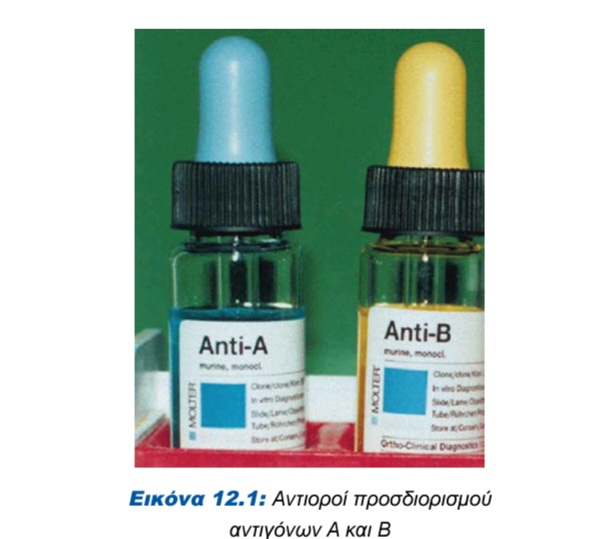 Άμεση τεχνική σε πλάκα
Όργανα και σκεύη
Διαφανοσκόπιο (φωτιζόμενη και θερμαινόμενη πλάκα 22oC
Πλαστικοποιημένο χαρτοσέντονο
Χρονόμετρο
Γάντια
Αντικειμενοφόρες πλάκες
Ξύλινα ραβδάκια
Πλαστικά ή γυάλινα τριχοειδή
Δοχειο απορρίψεως αιχμηρών αντικειμένων 
Ποτήρι με διάλυμα χλωρίνης
Άμεση τεχνική σε πλάκα Πορεία τεχνικής
Φοράμε γάντια και συγκεντρώνουμε τα υλικά
Βάζουμε πάνω στο αριστερό  τμήμα μιας αντικειμενοφόρου πλάκας μία σταγόνα αντιορού αντι-Α και στο δεξί τμήμα μια σταγόνα αντιορού αντι-Β. Οι αντικειμενοφόρες πλάκες πρέπει να είναι τελείως καθαρές
Ανακινούμε το φιαλίδιο συλλογής του αίματος για να γίνει το δείγμα ομοιογενές
Μεταφέρουμε με τριχοειδές μία σταγόνα δείγματος δίπλα τις σταγόνες αντι-Α και αντι-Β. Ο όγκος των αντιορών πρέπει να είναι τόσος όσος και ο όγκος του δέιγματος
Άμεση τεχνική σε πλάκα Πορεία τεχνικής
Παίρνουμε ένα καθαρό ραβδάκι ή τριχοειδές και αναμειγνύουμε  κυκλικά .
Ανασηκώνουμε την πλάκα και ανακινούμε με κυκλικές κινήσεις. Η συγκόλληση εφόσον δημιουργηθεί θα γίνει με των σχηματισμών κροκίδων σε χρονικό διάστημα 2 λεπτών
Επιβεβαιώνουμε την συγκόλληση παρατηρώντας στο διαφανοσκόπιο
Αποτελέσματα
Θετικό: Έγινε  συγκόλληση η οποία φαίνεται στο σχηματισμό κροκίδων
Αρνητικό:  Δεν έγινε συγκόλληση και γι’ αυτό δεν σχηματίστηκαν κροκίδες.
Αν το αποτέλεσμα χαρακτηριστεί θετικό σημαίνει ότι τα ερυθροκυτταρικά αντιγόνα έχουν συνενωθεί με τα αντίστοιχα αιμοσφαίρια
Αν το αποτέλεσμα χαρακτηριστεί αρνητικό σημαίνει ότι δεν υπάρχουν τα αντιγόνα Α και Β και γι’ αυτό δεν έγινε συγκόλληση
Αν η συγκόλληση γίνει και στις δύο σταγόνες των αντιορών σημαίνει ότι υπάρχουν και τα δυο ερυθροκυτταρικά αντιγόνα
Αποτελέσματα
Άμεση τεχνική σε σωληνάριο
Δείγμα: εναιώρημα ερυθρών αιμοσφαιρίων 2-5% σε NaCl 0,9%
Αντιδραστήρια: Χρησιμοποιούμε τους ίδιους αντιορούς που χρησιμοποιήσαμε για την εφαρμογή της μεθόδου σε αντικειμενοφόρο πλάκα
Άμεση τεχνική σε σωληνάριο
Όργανα και σκεύη:
Φυγόκεντρος 
Διαφανοσκόπιο
Γάντια 
Στατώ σωληναρίων
Δοκιμαστικά σωληνάρια αιμόλυσης
Σιφώνιο Paster
Αντικειμενοφόρος πλάκα
Διάλυμα χλωρίνης
Άμεση τεχνική σε σωληνάριοΠορεία τεχνικής
Σημειώνουμε τα στοιχεία του εξεταζόμενου και από μία ένδειξη αντι-Α και αντι-Β, επάνω σε δύο δοκιμαστικά σωληνάρια αιμολύσεως
Τοποθετούμε από μία σταγόνα αντίστοιχου αντιορού σε κάθε σωληνάριο
Προσθέτουμε με σιφώνιο Pasteur μια σταγόνα εναιωρήματος ερυθρών σε κάθε σωληνάριο
Φυγοκεντρούμε στις 1000 στροφές/λεπτό για 15-30 δευτερόλεπτα
Άμεση τεχνική σε σωληνάριοΠορεία τεχνικής
Ανακινούμε το περιεχόμενο των σωληναρίων με απαλά χτυπήματα στο εσωτερικό της παλάμης
Παρατηρούμε την δημιουργία ή μη συγκόλλησης
Μεταφέρουμε με σιφώνιο Pasteur μια σταγόνα από κάθε δοκιμαστικό σωληνάριο επάνω σε αντικειμενοφόρο πλάκα
Επιβεβαιώνουμε την συγκόλληση στο μικροσκόπιο
Η ερμηνεία των αποτελεσμάτων είναι ίδια με τη τεχνική σε πλάκα
Συγκολλήσεις κατά τον προσδιορισμό των ομάδων αίματος
Ομάδα                   Αντι-Α ορός          Αντι-Β ορός αίματος               + Δείγμα                + δείγμα
 Α       Συγκόλληση           Μη συγκόλληση
Β                    Μη συγκόλληση                                 Συγκόλληση
   
ΑΒ                  Συγκόλληση                                      Συγκόλληση
   
 Ο                   Μη συγκόλληση                        Μη συγκόλληση
Ομάδες αίματος